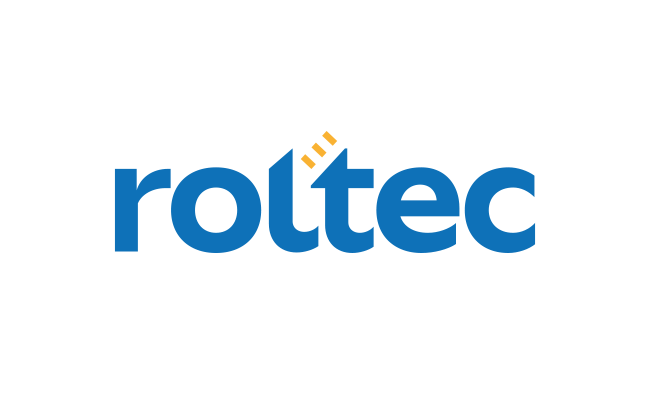 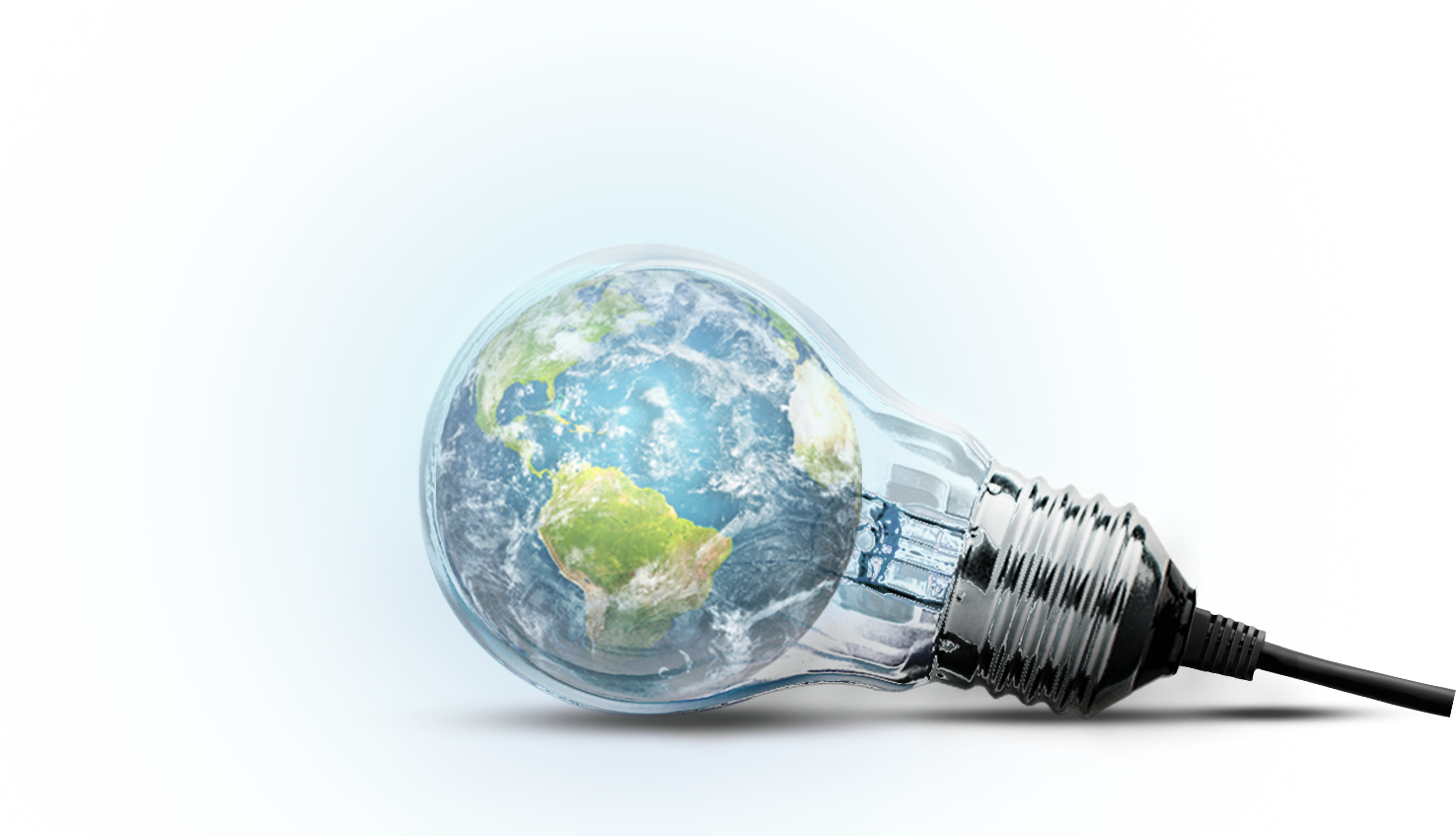 Tytuł główny Twojej nowej prezentacji
TYTUŁ 1
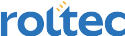 Lorem ipsum dolor sit amet, 

cons ectetuer adipiscing elit, sed diam nonummy nibh euismod tincidunt ut laoreet dolore magna aliquam erat volutpat. Ut wisi enim ad minim veniam, quis nostrud exerci tation ullamcorper suscipit lobortis nisl ut aliquip ex ea commodo consequat.

Lorem ipsum dolor sit amet, consectetuer adipiscing elit, sed diam nonummy nibh euismod tincidunt ut laoreet dolore magna aliquam erat volutpat. Ut wisi enim ad minim veniam, quis nostrud exerci tation ullamcorper suscipit lobortis nisl ut aliquip ex ea commodo consequat. Duis autem vel eum iriure dolor in hendrerit in vulputate velit esse molestie consequat, vel illum dolore eu feugiat nulla facilisis at vero eros et accumsan.
2
Lorem ipsum dolor sit amet, consectetur adipiscing elit.
Lorem ipsum dolor sit amet, consectetur adipiscing elit.
Stylish design
Stylish design
Stylish design
Stylish design
Lorem ipsum dolor sit amet, consectetur adipiscing elit.
Lorem ipsum dolor sit amet, consectetur adipiscing elit.
TYTUŁ 2
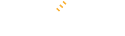 TYTUŁ 3
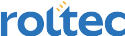 Lorem ipsum:

Lorem ipsum
Lorem ipsum
Lorem ipsum

Lorem ipsum
Lorem ipsum
Lorem ipsum
Ut wisi enim ad minim veniam, quis nostrud exerci tation ullamcorper suscipit lobortis nisl ut aliquip ex ea commodo consequat.
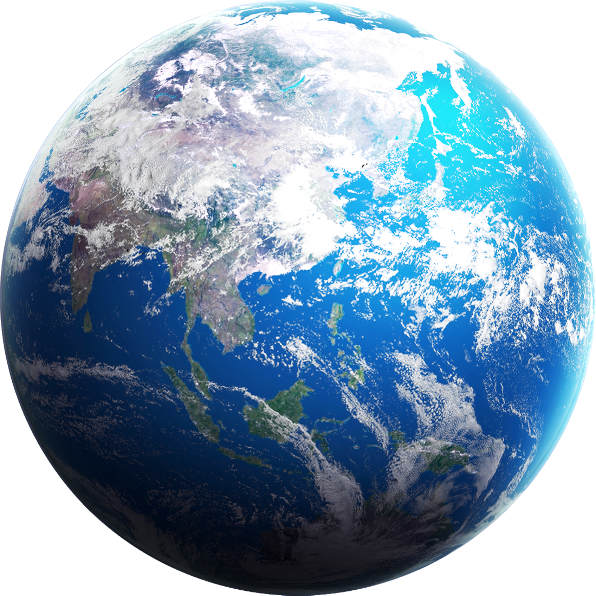 4
TYTUŁ 4
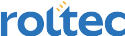 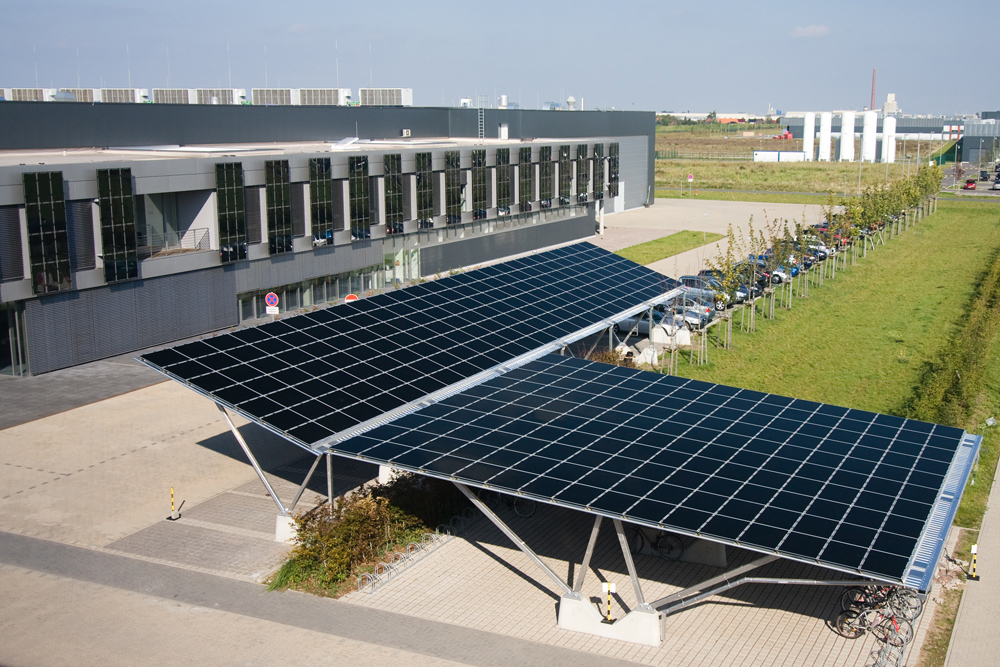 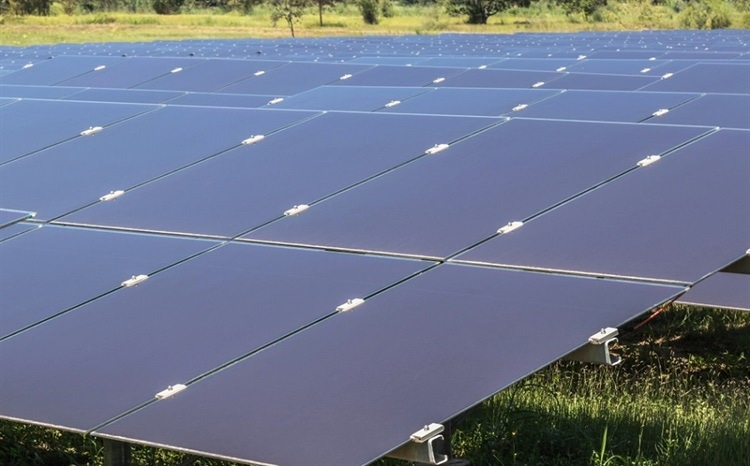 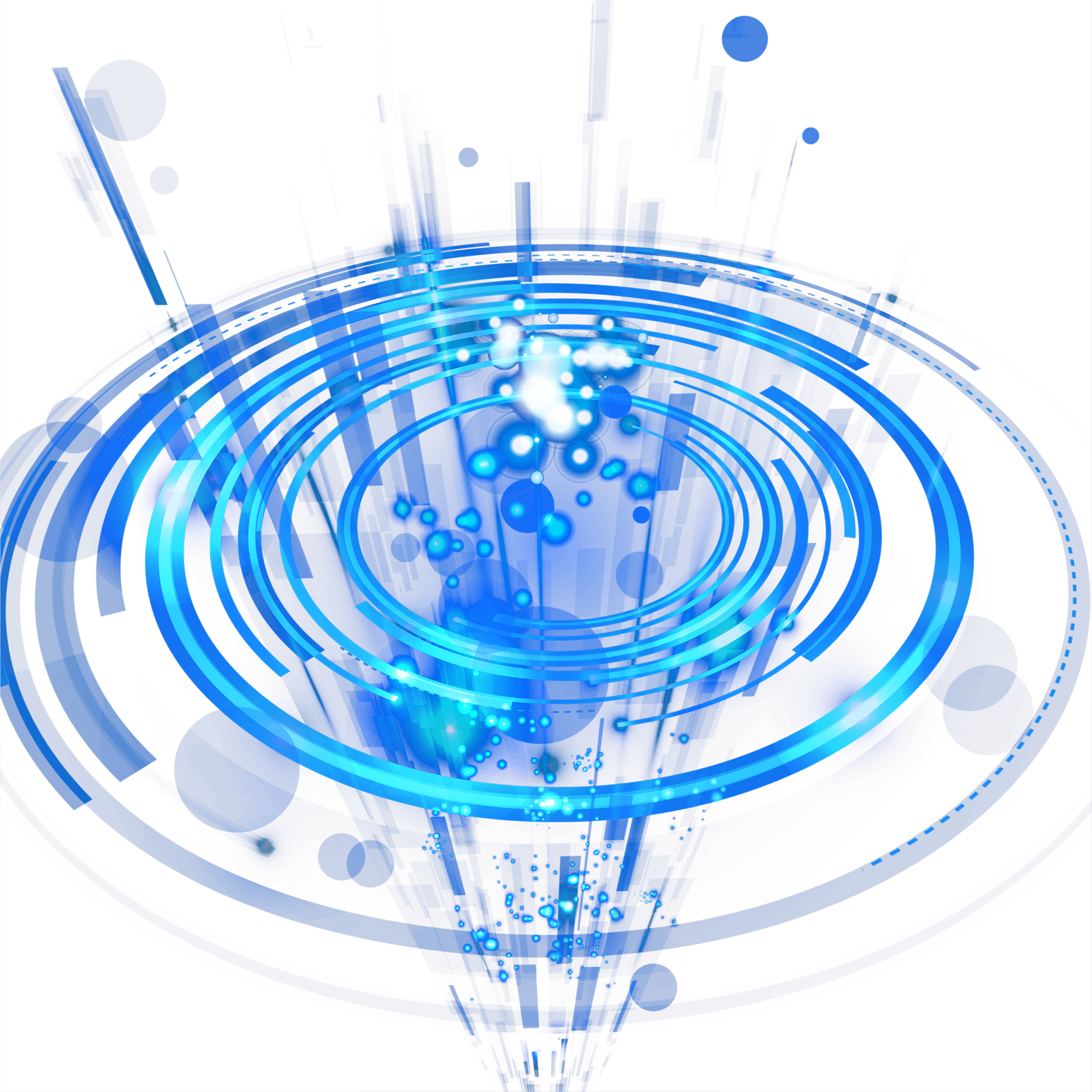 TYTUŁ 5
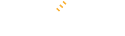 Lorem ipsum dolor sit amet, consectetur adipiscing elit
02
Option here
03
Option here
TOPIC HEADER HERE
Nor again is there anyone who loves or pursues or desires to obtain pain of itself, because it is pain, but because occasionally circumstances occur in which toil and pain can procure him some great pleasure
TOPIC HEADER HERE
Nor again is there anyone who loves or pursues or desires to obtain pain of itself, because it is pain, but because occasionally circumstances occur in which toil and pain can procure him some great pleasure
01
Option here
04
Option here
TOPIC HEADER HERE
Nor again is there anyone who loves or pursues or desires to obtain pain of itself, because it is pain, but because occasionally circumstances occur.
TOPIC HEADER HERE
Nor again is there anyone who loves or pursues or desires to obtain pain of itself, because it is pain, but because occasionally circumstances occur.
TYTUŁ 6
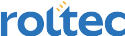 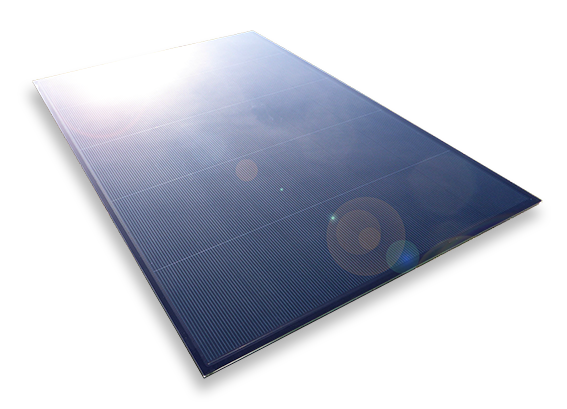 Sed ut perspiciatis unde omnis iste natus error sit voluptatem accusantium doloremque laudantium, totam rem aperiam, eaque ipsa quae ab illo inventore veritatis et quasi architecto beatae vitae dicta sunt explicabo. Nemo enim ipsam voluptatem quia voluptas sit aspernatur aut odit aut fugit, sed quia consequuntur magni dolores eos qui ratione voluptatem sequi nesciunt, quia,
7
TYTUŁ 7
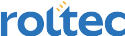 Cons ectetuer adipiscing elit, sed diam nonummy nibh euismod tincidunt ut laoreet dolore magna aliquam erat volutpat. Ut wisi enim ad minim veniam, quis nostrud exerci tation ullamcorper suscipit lobortis nisl ut aliquip ex ea commodo consequat.
10%
33%
50%
100%
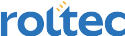 Sed ut perspiciatis unde omnis iste natus error sit voluptatem accusantium doloremque laudantium, totam rem aperiam, eaque ipsa quae ab illo inventore veritatis et quasi architecto beatae vitae dicta sunt explicabo. Nemo enim ipsam voluptatem quia voluptas sit aspernatur aut odit aut fugit, sed quia consequuntur magni dolores eos qui ratione voluptatem sequi nesciunt, quia,
9
TYTUŁ 8
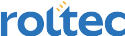 Etap
Etap
4
1
Lorem ipsum dolor sit amet, consectetur adipiscing elit.
Lorem ipsum dolor sit amet, consectetur adipiscing elit.
Etap
Etap
Lorem ipsum dolor sit amet, consectetur adipiscing elit.
Lorem ipsum dolor sit amet, consectetur adipiscing elit.
5
2
TYTUŁ 9
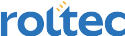 50%
30%
60%
50%
25%
60%
50%
85%
40%
50%
Contents Title
Contents Title
Contents Title
Contents Title
Contents Title
TYTUŁ 10
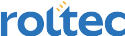 TYTUŁ 11
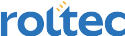 Sed ut perspiciatis unde omnis iste natus error sit voluptatem accusantium doloremque laudantium, totam rem aperiam, eaque ipsa quae ab illo inventore veritatis et quasi
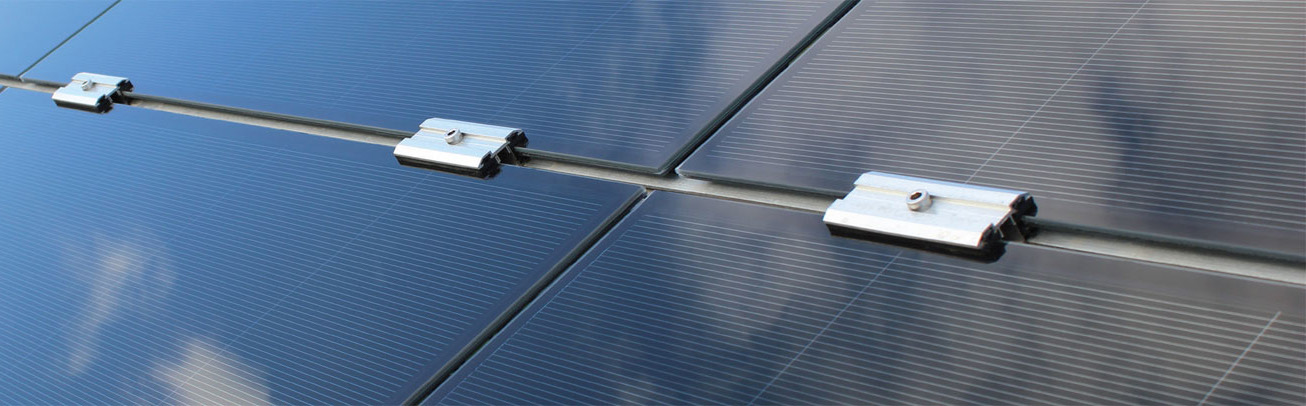 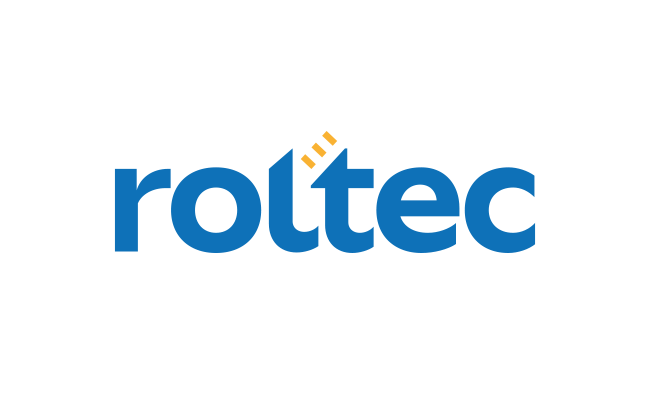 CENTRUM BADAWCZO-ROZWOJOWE
ODNAWIALNYCH ŹRÓDEŁ ENERGII

ŻYLICE 31E, 63-900 RAWICZ

www.roltec.pl
Dziękuję za uwagę

imię i nazwisko
IKONY DO PREZENTACJI
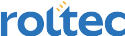 IKONY można dowolnie skalować bez straty jakości 
oraz nadawać im kolor.
IKONY DO PREZENTACJI
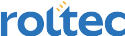 IKONY można dowolnie skalować bez straty jakości oraz nadawać im kolor.